Государственное бюджетное образовательное учреждение дополнительного образования (повышение квалификации)  специалистов «Мордовский республиканский институт образования
Кафедра гуманитарного образованияКурсовая работа
 Возможности уроков русского языка и литературы в         воспитании бережного отношения к окружающему миру.

                                                                                 Выполнила:        Ковалёва Е.Е.
                                                                учитель русского языка и литературы 
МОУ « Лицей № 7» г.о. Саранск 
Проверила : Приказчикова О.А.
 старший преподаватель 
кафедры гуманитарного образования

Саранск, 2013
Содержание1.   Цели и задачи курсовой работы .  2.  Введение.3.   воспитание  бережного  отношения к окружающему  миру  на уроках  русского  языка и литературы- одна  из главных  проблем современного  процесса  обучения.4.Собственный опыт учителя по  обозначенной проблеме:а)на  уроках русского языка;Б) на уроках литературы.5. Заключение. 6. Список   использованной  литературы.
Цели и задачи курсовой работы
Цель данной работы – показать, что воспитание морально-нравственных качеств  и обучение учащихся  на уроках русского языка и литературы неразрывно связаны.
Задачи работы:
-определение содержания   знаний, полученных учащимися  за время обучения, и применение этих знаний на уроках русского языка и литературы;
-развитие навыков самостоятельной творческой работы по составлению монологических высказываний  на морально-нравственную тему;
-формирование умений и навыков пользования справочной и научной литературой по изучаемой проблеме;
- рассмотреть методические приемы проведения  уроков русского языка и литературы, направленных на формирование гармонично развитой личности.
введение
В Концепции Федерального государственного образовательного стандарта общего образования сформулирована высшая цель образования – воспитание нравственного, ответственного, инициативного и компетентного гражданина России, принимающего судьбу Отечества как свою личную, осознающего ответственность за настоящее и будущее своей страны, укорененного в духовных и культурных традициях российского народа.
Духовно-нравственное воспитание -  это  педагогически организованный процесс усвоения и принятия обучающимися системы общечеловеческих и культурных ценностей.

Каждый учитель должен участвовать в духовном становлении своих учеников, так как главная цель образования в школе - развитие высоконравственной, гармоничной, физически развитой и духовно здоровой личности, способной к творчеству и самоопределению.
Именно уроки русского языка и литературы позволяют уделять внимание вопросам духовно-нравственного воспитания учащихся, учат бережно относиться к окружающему миру.
Воспитание  бережного  отношения к       окружающему  миру  на уроках  русского  языка и литературы- одна  из главных  проблем современного  процесса  обучения
«Безнравственный человек – значит бессовестный» 
                                                                               К.Д.Ушинский.
   Слово «духовность» употребляется в обиходе наших выражений очень широко: умение быть добрым, милосердным, нравственно уравновешенным, культурным, умение прощать и др.- это и есть духовность. 
Духовность проявляется в стремлении человека строить свои отношения с окружающим миром на основе добра, истины, красоты, гармонии. Одним из сильнейших источников духовности является совесть, а проявлением духовности - любовь.
Духовно- нравственное воспитание- это создание условий для воспитания человека, который старается жить в согласии со своей совестью. Учителя русского языка и литературы имеют очень сильное оружие – это слово, художественная речь, книга. Сталкиваясь ежедневно с книгой, мы можем использовать богатейшей материал для воспитания учащихся.
Через Образы классической художественной литературы и  литературы современности следует помогать учащимся усваивать   такие понятия, как: сострадание, честь, душевность. Необходимо приобщать учащихся к работе  над  составлением  собственного « нравственного  Лексикона», которым они будут пользоваться  не только на уроках, когда требуется создать  собственное    монологическое  высказывание, но и ориентироваться на духовно-нравственные понятия в повседневной     жизни.Необходимо создавать на уроках  атмосферу  доброжелательности, открытости, взаимного сотрудничества для того, чтобы учащиеся смогли   выражать свои  мысли  , вступать в дискуссии, отстаивать свою точку зрения и уметь слушать окружающих.
Собственный опыт учителя  по  обозначенной проблеме. Уроки русского языка
Уроки русского языка  и литературы тем и выигрышны, что они побуждают вести взволнованный разговор о непростых проблемах нашей жизни, о бездуховности , об утрате нравственных идеалов, о добре и зле.  В ходе уроков сочетаю  индивидуальную, групповую и коллективную формы работы с учащимися.
 
“Величайшее богатство народа – язык! Тысячелетиями накапливаются и вечно живут в слове несметные сокровища человеческой мысли и опыта»
 М. А. Шолохов.
Я предлагаю использовать на уроках пословицы и поговорки, которые по праву называются жемчужинами устного народного творчества.        Обычно я моделирую ситуативные задания самостоятельно, а также использую и те задания, которые предлагаются в учебниках. Для этого использую метод «Недописанный тезис»:
Хорошая жизнь – это …
Быть человеком – это…
Самое главное в жизни – …
Счастье –это…
Милосердие –это…
Гордыня -это…
При изучении темы «Лексика и фразеология» объектом пристального внимания
во всей полноте своих значений становится слово. Здесь же формируем понимание различных нравственных понятий. Ключевыми становятся слова:
«Совесть, истина, милосердие, благодарность, долг, добросердечность,
 жестокость».
Учащиеся  должны чаще слышать  лексику, связанную с духовно-нравственными понятиями :  смирение, сострадание, милосердие, благословение, жестокость, гордость. Предлагаю  ученикам написать слово Доброта и дополнить его глаголами (можно и причастиями, прилагательными в полной и краткой формах), ответить на вопрос: «Что делает доброта?». Например : Доброта   приносит счастье, облагораживает и.т.д. Все глаголы записываются на доске, обсуждаются и анализируются. Предлагаю учащимся подобрать антонимы к словам:
гордость -                                        смирение
нетерпеливость -                            терпение
жестокость -                                    доброта
ненависть -                                      любовь
жадность -                                       щедрость
лицемерие -                                     открытость
печаль -                                            радость
В соответствии с принципами данной методики большое место на уроках русского языка занимает работа с текстом, воздействующим на нравственно-этические качества личности школьника. Именно через текст ученик усваивает знания и ценности, духовную культуру своего народа, уточняет нравственные и эстетические позиции, учится бережно относиться к окружающему миру. 
      Включаю  на уроках анализ предложений, текстов эстетического содержания, комплексный анализ текстов, предлагаемых на ГИА и  ЕГЭ (они часто духовно-нравственной направленности), словарную работу с лексикой по темам : нормы отношений, принципы и поступки. 
Важно научить не только объяснять значение нового слова, но и пользоваться изученным словом в речи. Этому помогают образцы употребления слов - готовые словосочетания и предложения, которые после прочтения обязательно записываются под диктовку.
      Например, « любовь к людям», «радость за друга», «щедрость души», «сочувствие ближнему», « любование красотой», « чувство вины», «угрызения совести». А  в качестве домашнего задания предлагаю  написать сочинение – рассуждения о нравственных понятиях. Темы разные: «О доброте», «О милосердии», «О гордыне» и другие.
При изучении темы « Фразеология» обращаю внимание учащихся на то, что большой  запас нравственных оценок заключён во фразеологических оборотах.
Важно не только показать различия между свободным словосочетанием и фразеологическим,   но и  помочь  учащимся вникнуть в те нравственные нормы, к которым  имеют отношение многие фразеологизмы.

Например, такие : держаться до   последнего, душа нараспашку,  змея подколодная, глаза на мокром месте, горе луковое (незадачливый человек, недотёпа (с оттенком шутливого сочувствия)), жить бирюком, ждать у моря погоды (надеяться на что-либо, оставаясь пассивным; напрасно надеяться на что-либо) и многие другие обороты. Передавая то или иное понятие, создавая  образ, фразеологизмы   выражают отношение говорящего к предмету высказывания. Верно употребляя устойчивые сочетания слов , ученики  учатся и  нравственным оценкам, и нормам этических отношений.
 
В качестве индивидуального задания можно предложить учащимся найти в художественной литературе примеры использования фразеологизмов, дающих морально-нравственную оценку  ( Басни И.А. Крылова ,проза А.С. Пушкина идр.).
Собственный опыт учителя по обозначенной проблеме. Уроки литературы. На уроках литературы учащиеся приходят к уяснению тех или иных нравственных понятий. С целью формирования и развития нравственных основ поведения учащихся  использую высказывания (афоризмы) выдающихся людей (писателей, поэтов…), которые влияют на понимание  нравственных ценностей в жизни. Нет, не гибнет в жизни большойВсё, на что сердце твоё откликается.Живи беспокойно, живи с маетой:С доброты человек начинается.                                 С. Иванов.
Ярким примером раскрытия проблемы чести, достоинства, нравственного выбора, гуманизма по отношению к окружающим  служит урок  раздумий по  повести А.С.Пушкина  «Капитанская дочка»: как не поддаться малодушию, как сделать выбор между жизнью и честью, совестью и подлостью. Учащиеся отмечают приёмы, с помощью которых писатель раскрывает характеры героев и идейный замысел романа.При составлении характеристик главных героев   обращаю внимание учащихся на мотивы поведения персонажей, на их отношение к окружающим, на способность ценить доброту, милосердие, заботу.  В виде сопоставительного анализа  героев  прошу пояснить значения слов-характеристик: мужество-трусость,правдивость-лживость, внимание к ближнему-безразличие. При Подготовке к сочинению обязательно указываю в плане   работу с толковым словарём по определению понятий «гуманизм», « сопричастность», « духовность».
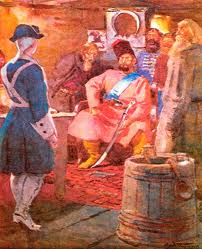 При работе с  рассказом А.П.Платонова «Юшка»  обращаю внимание учащихся на поведение главного героя. Сначала оно настораживает детей. Да иначе и не может быть. Неказист с виду, одежду носит долгие годы одну и ту же без смены, вместо чая с сахаром пьёт воду, терпит оскорбления односельчан.  Невозможно не вспомнить на уроке слова самого А.Платонова: «Любовь одного человека может вызвать к жизни талант в другом человеке или, по крайней мере, пробудить его к действию. Это чудо мне известно…». 
Тогда учащиеся начинают бурно высказывать свое мнение о том, как Юшке удавалось сохранить доброе отношение к людям и миру, спорят о том, нужно ли сочувствие и сострадание людям. Постепенно начинают понимать, какой ценой Юшке достались деньги, которые он полностью отдавал приёмной дочери, чтобы она могла жить и учиться.
 И теперь уже бескорыстие Юшки начинает 
изумлять. Появляется возможность напомнить 
учащимся, что о человеке надо судить по его 
поступкам,  по отношению к окружающим ,
а не по тому, во что он одет.
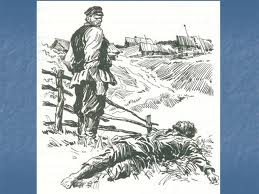 Произведения , поднимающие тему войны, Отечества , придают урокам литературы особую атмосферу, потому что на них происходит приобщение к мужеству , подвигу народа, проводятся размышления о войне и времени, о памяти, о бесценности человеческой жизни , об отношении  к окружающему миру, который достанется другим поколениям после нас.

 При работе над стихотворением А Твардовского « Я убит подо Ржевом» учащиеся  по- новому осмысливают , что значит мужество. Это не только не бояться на войне, это значит находить в себе силы подниматься под пулями, идти в атаку, отстаивая свою землю. Чувства обыкновенного человека становятся понятнее , ближе и роднее. Война воспринимается не как подвиг, не как геройство, а как проверка на человечность, просто как жизнь , пусть неимоверно тяжелая. 
 При анализе художественных средств стихотворения 
обращаю внимание на описание пейзажа.
Подвожу учащихся к выводу о том, что  природа даётся 
нам  в пользование на несколько сотен лет. И если
 взрывы бомб и гранат уродуют « лицо» планеты, то буду-
щие  поколения наших соотечественников вряд ли смогут 
понять, ради чего так  бесчеловечно и жестоко уничтожа-
лось всё живое.
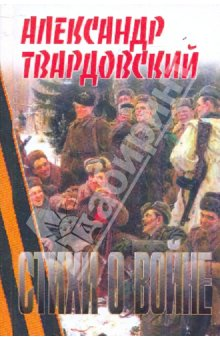 Заключение
Ученик, решающий  нравственную проблему на уроке и принимающий решение, умеет  выражать свои взгляды, убеждения, делать выводы, благодаря чему приобретает навыки принимать правильные собственные решения. Уроки русского языка и литературы  позволяют в непринужденной беседе рассуждать о настоящих человеческих ценностях : о долге, о чести, о величайшей силе любви, развивают самостоятельность суждений, готовят учащихся к жизни, заставляют бережно относиться к окружающему миру. 
    Так на одном из уроков говорю : «Д.С.Лихачев, считая счастье целью жизни человека, утверждает, что подлинное счастье достигается умением организовывать свой внутренний мир- уметь ставить свою цель, строить планы и реализовывать их, иметь мечту и воплощать её в жизни». Эта фраза заставляет учащихся задуматься о своей жизни.
 И  если после уроков они станут хоть немного чище, добрее душой друг к другу и окружающим людям, если понятия долг, честь, ответственность, порядочность не останутся для многих фразой из книги, то учитель может считать свою задачу выполненной.
Использованная литература1. Учебник русского языка для общеобразовательных учреждений,7класс. М.Т. Баранов, Т.А. Ладыженская. М.: Просвещение,2013г.-223с.2. Учебник литературы для общеобразовательных учреждений.7класс.в 2 ч. В.Я. Коровина.М.: Просвещение,2013г.-318с.3. Конспекты уроков для учителя русского языка ,7класс. С.И. Львова, м.: просвещение,2012г.-182с.4. Русский язык, поурочные разработки,7класс. И.Т. Добротина, Л.М.Рыбченкова. М.: Просвещение,2012г.-128с.5. Методические разработки по литературе,7класс.Н.В. Беляева,м.: Просвещение,2013г.-167с.